Unidad 5. El conocimiento (III)
El conocimiento y la verdad.
verdad
nombre femenino
1.
Adecuación entre una proposición y el estado de cosas que expresa.



2.
Conformidad entre lo que una persona manifiesta y lo que ha experimentado, piensa o siente.


3.
Realidad intrínseca de las cosas y de sus causas.
propiedad del enunciado
verdad lógica
adecuación de la proposición con el objeto de referencia.
verdad moral
coherencia entre pensamiento y acción
verdad ontológica
No se trata de una ilusión o apariencia
Diccionario de la RAE, www.rae.es/verdad
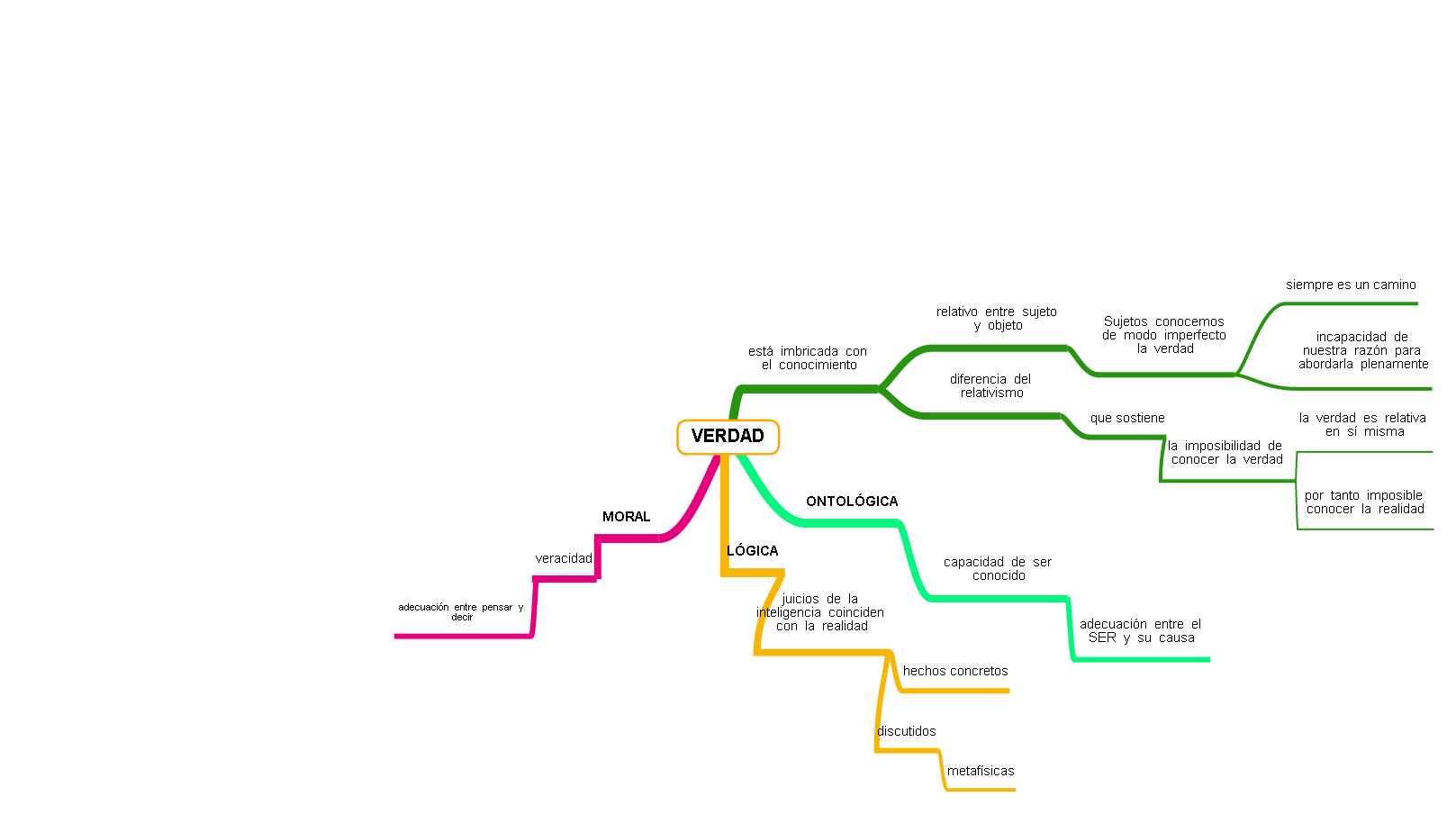 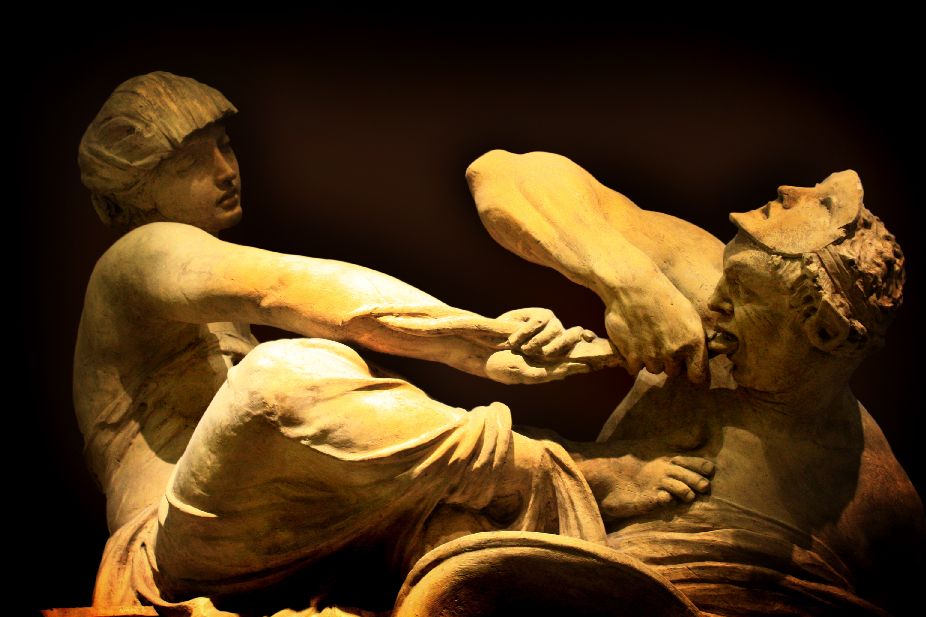 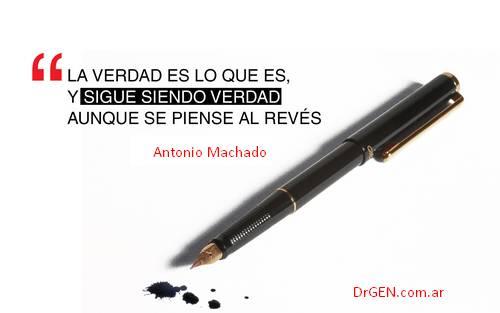 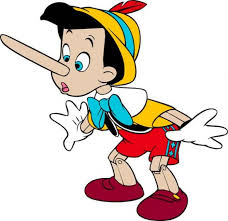